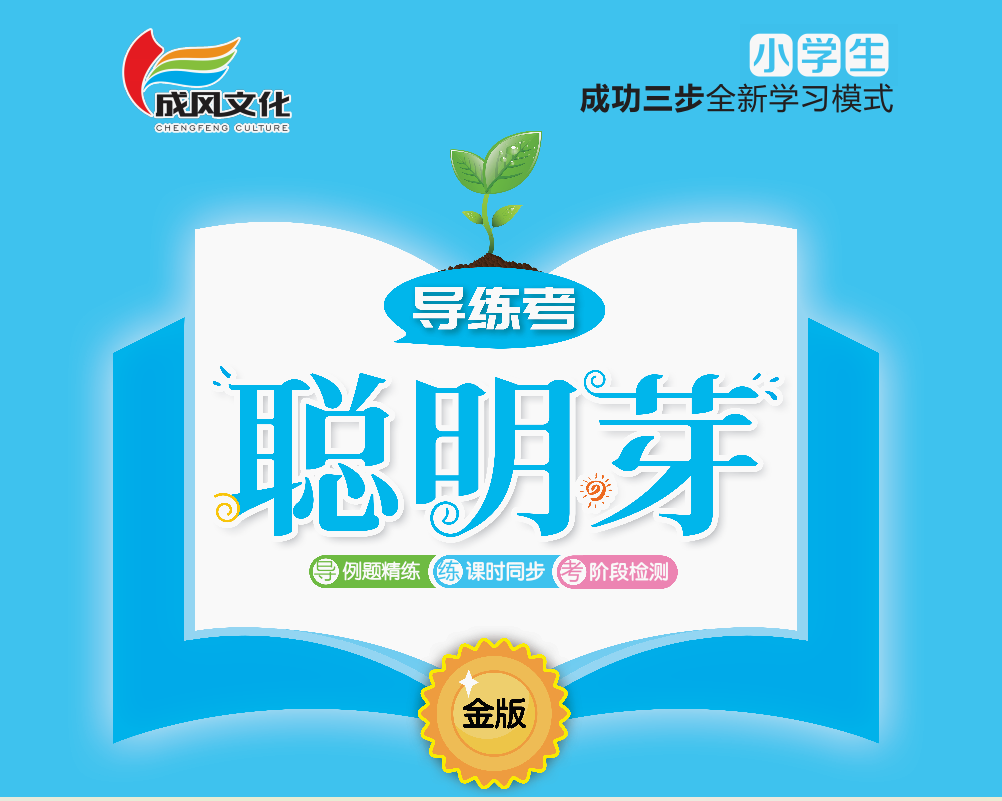 一    进位加法和退位减法
第3课时    练习一
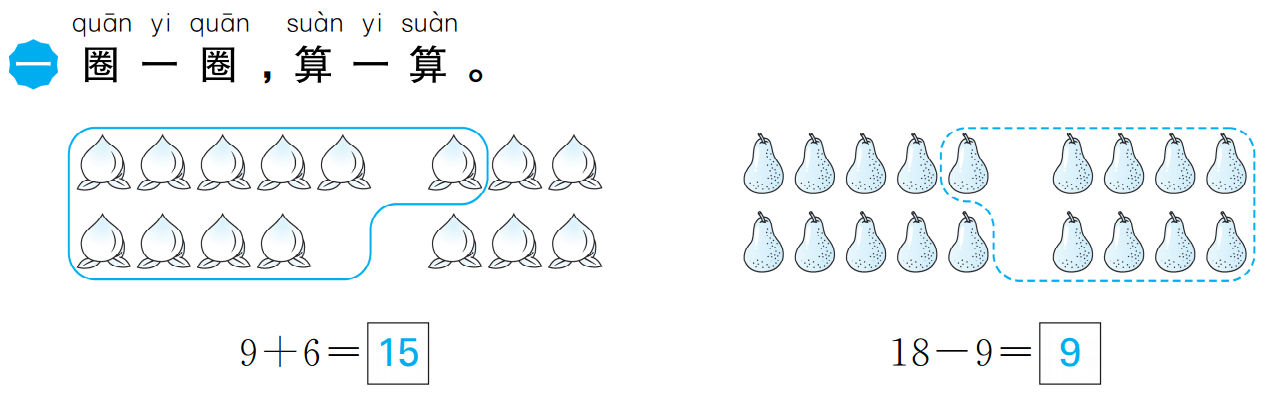 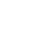 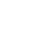 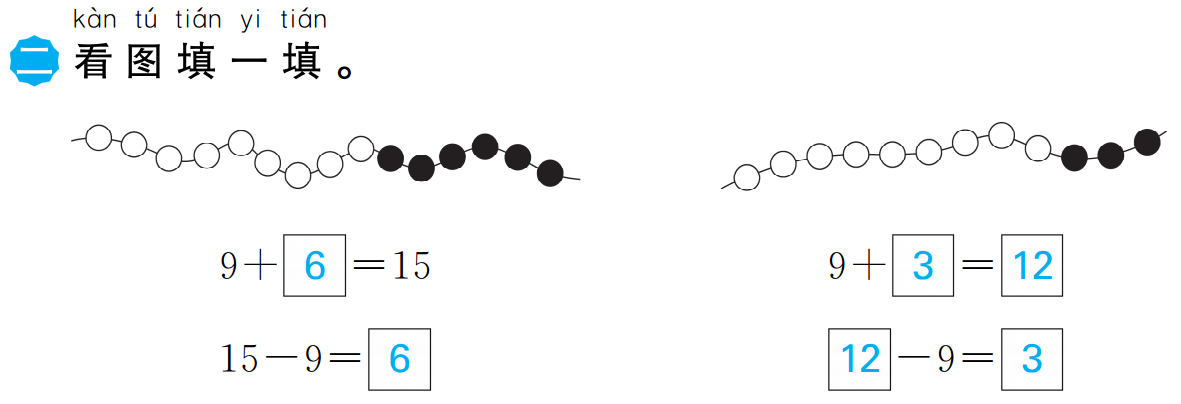 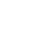 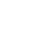 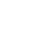 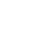 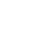 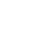 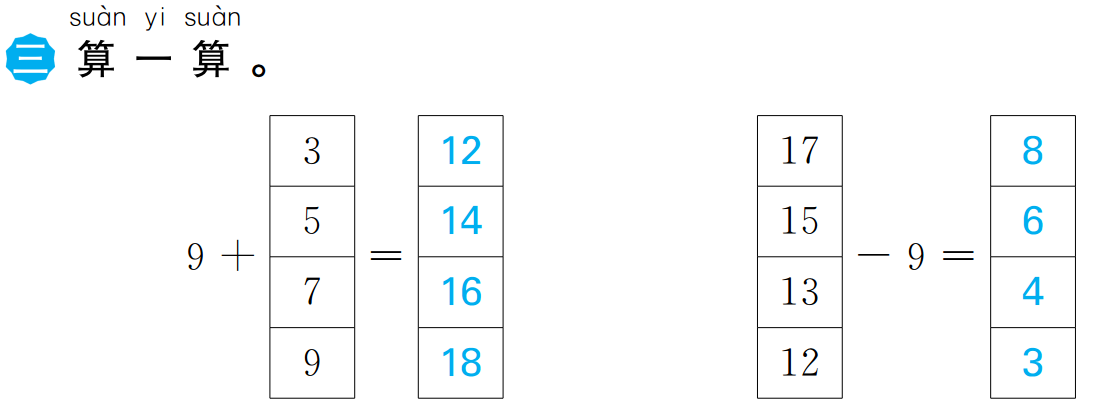 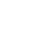 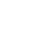 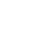 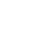 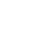 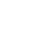 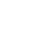 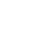 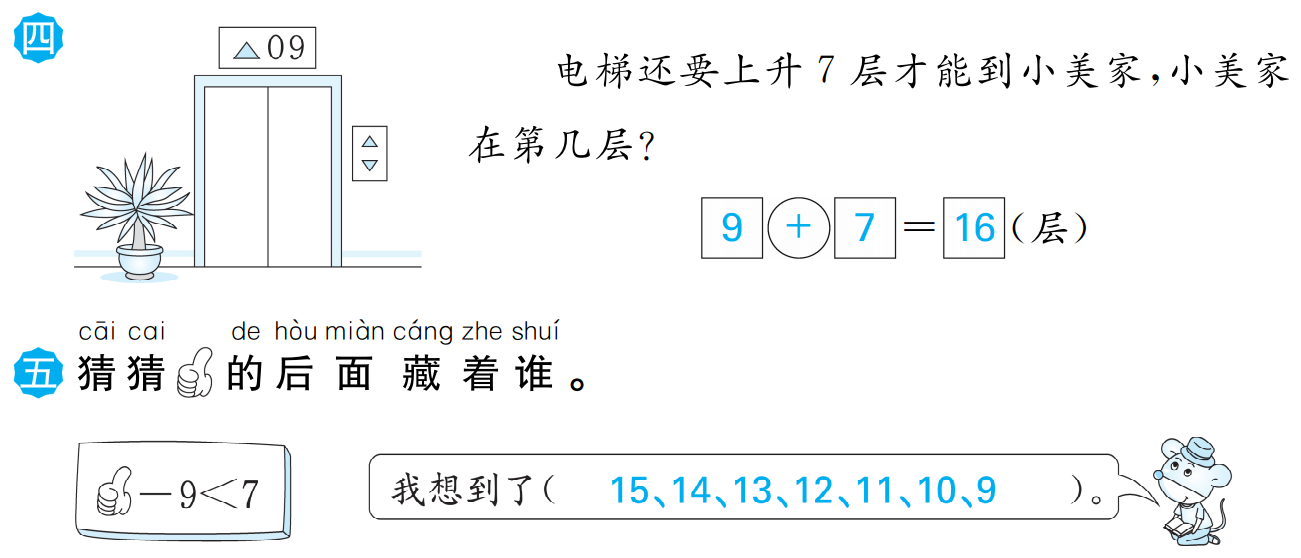 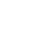 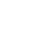 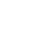 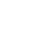 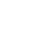 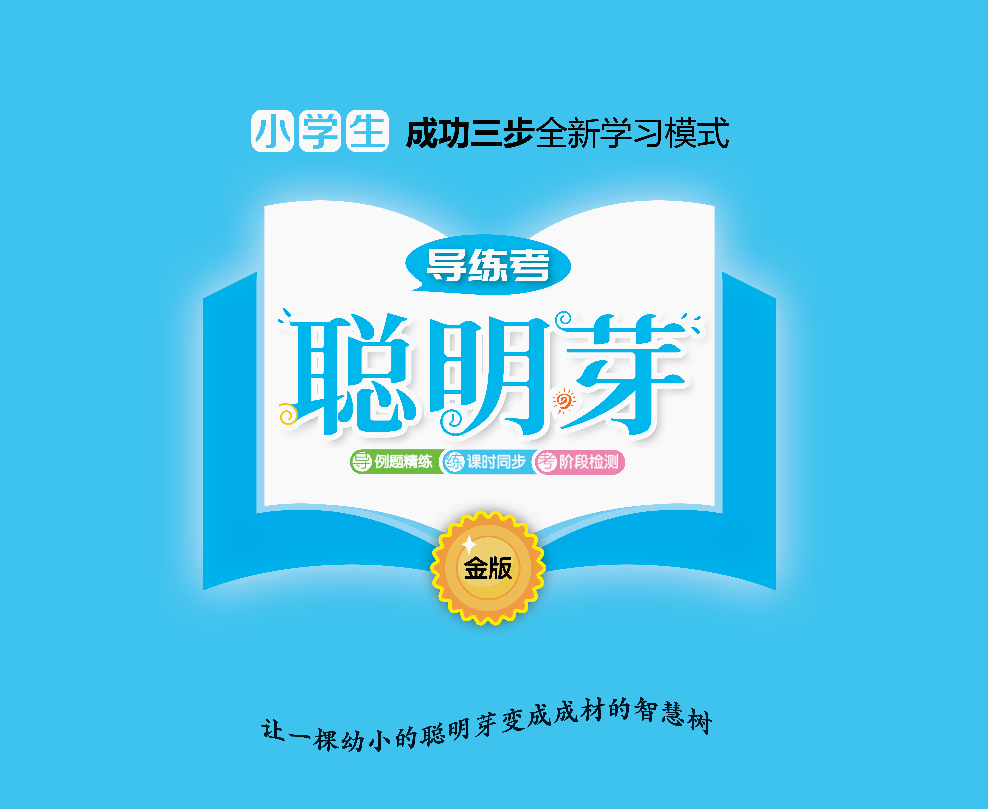